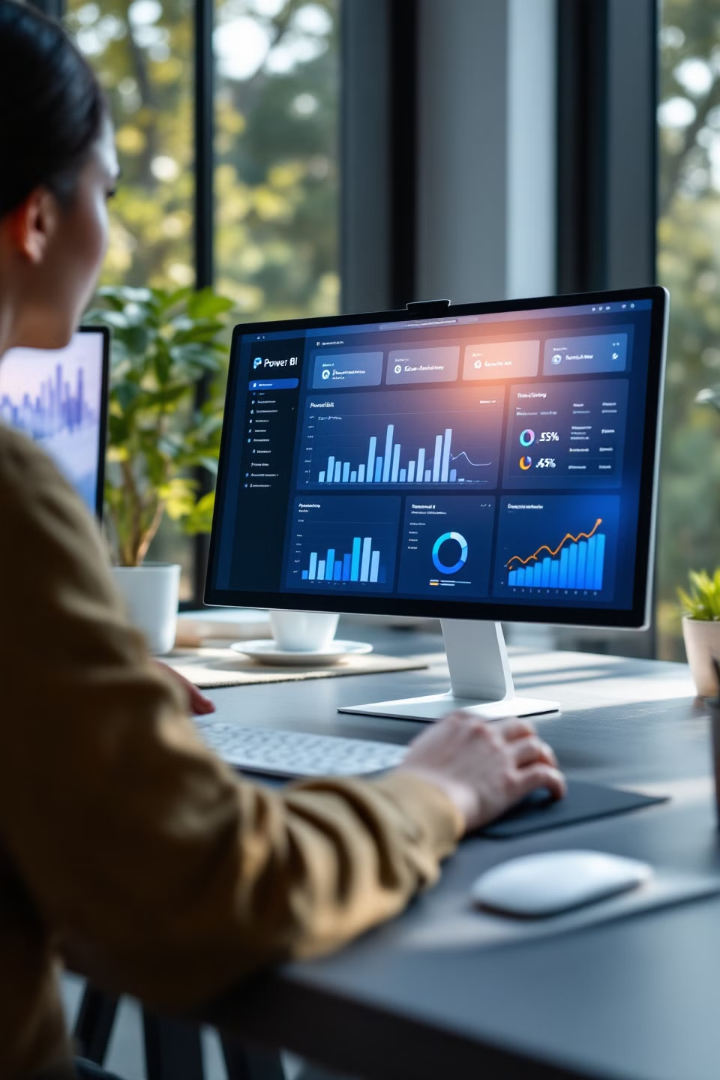 Leveraging Power BI for Effective Project Management Dashboards
In today's fast-paced project management environment, making data-driven decisions is critical. Power BI, Microsoft's powerful business analytics tool, allows project managers to visualize, analyze, and share real-time data, making it essential for effective project management.
This presentation will explore how to use Power BI to create impactful project management dashboards that track performance, manage resources, and keep stakeholders informed.
by Kimberly Wiethoff
kW
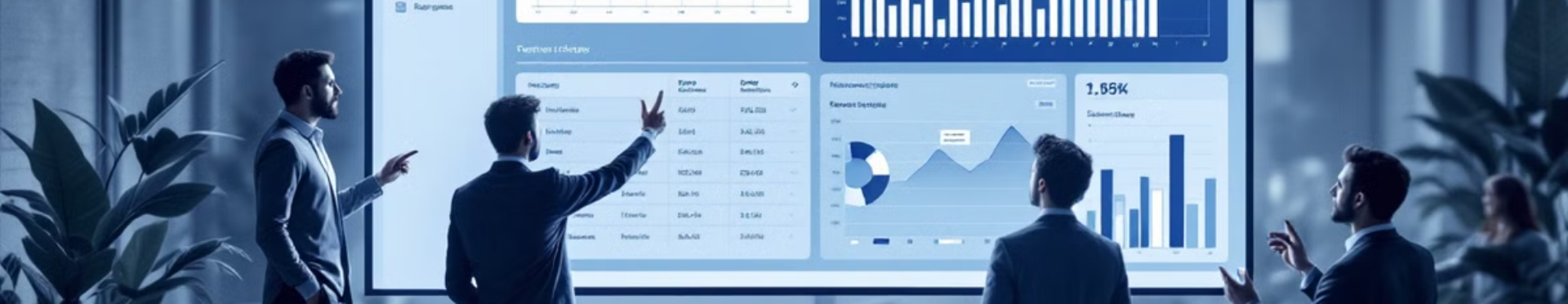 Why Power BI for Project Management?
Real-time data
Customizable dashboards
Collaboration
Keep track of project progress, resource utilization, and budget performance with up-to-date information.
Share dashboards with stakeholders, ensuring transparency and alignment.
Tailor your visuals to focus on what's most important, whether it's sprint velocity, budget tracking, or risk assessments.
Gathering and Preparing Project Data
Data Sources
Data Preparation
Task status
Remove duplicates or irrelevant data
Resource allocation
Combine datasets
Time tracking
Create calculated columns or measures
Budget tracking
Risk and issue logs
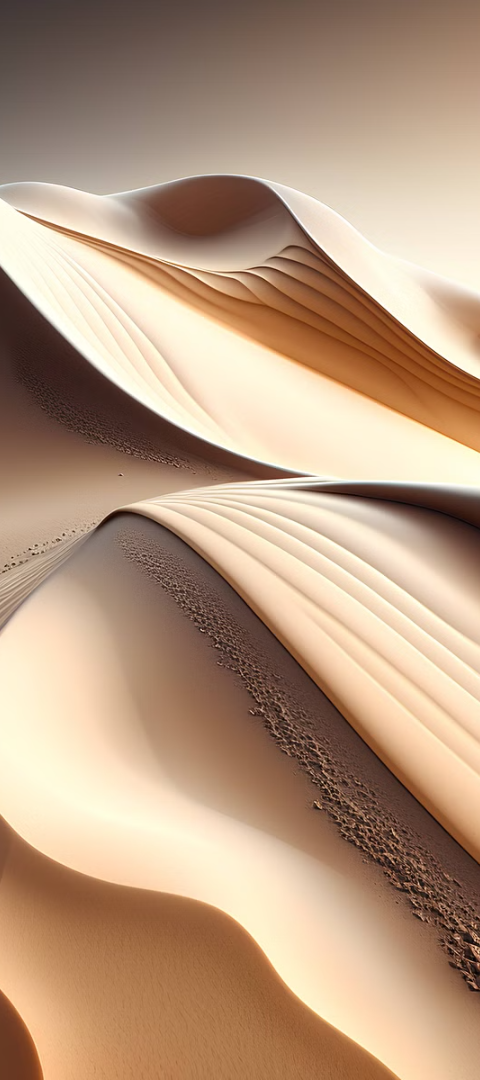 Building the Dashboard
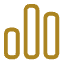 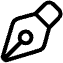 Task Completion Chart
Resource Allocation Heat Map
Bar or line chart showing completed tasks over time.
Visualize team member workload distribution.
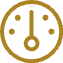 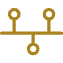 Budget vs. Actual Spend Gauge
Project Timeline
Compare project's actual spend with its budget.
Gantt chart to track task progress against deadlines.
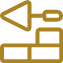 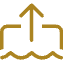 Risk Matrix
Sprint Velocity
Use scatter plot or matrix to display risks based on probability and impact.
Shows how much work is being completed in each sprint.
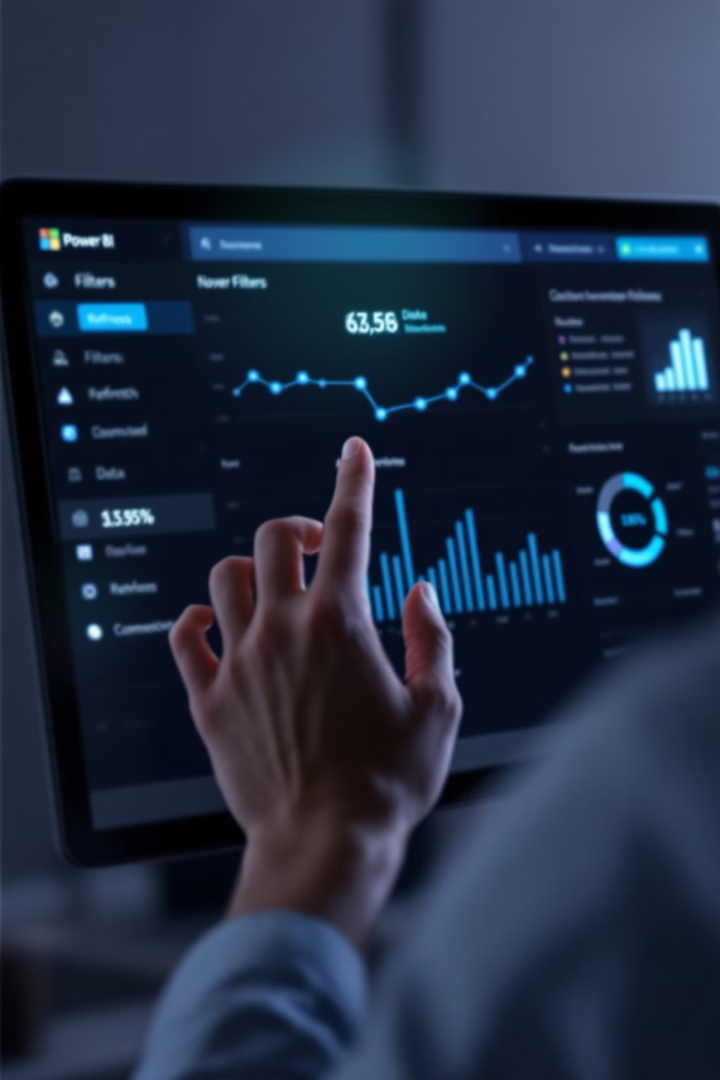 Adding Interactivity and Automation
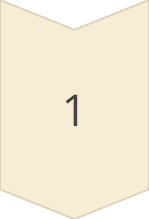 Add Filters and Slicers
Enable users to interact with the dashboard and focus on specific aspects of the project.
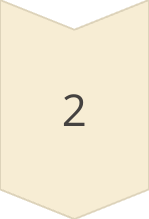 Automate Refreshes
Schedule regular data refreshes to ensure dashboards display the most current information.
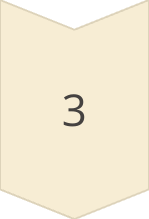 Share Your Dashboard
Share via Power BI cloud service or embed in Microsoft Teams for easier collaboration.
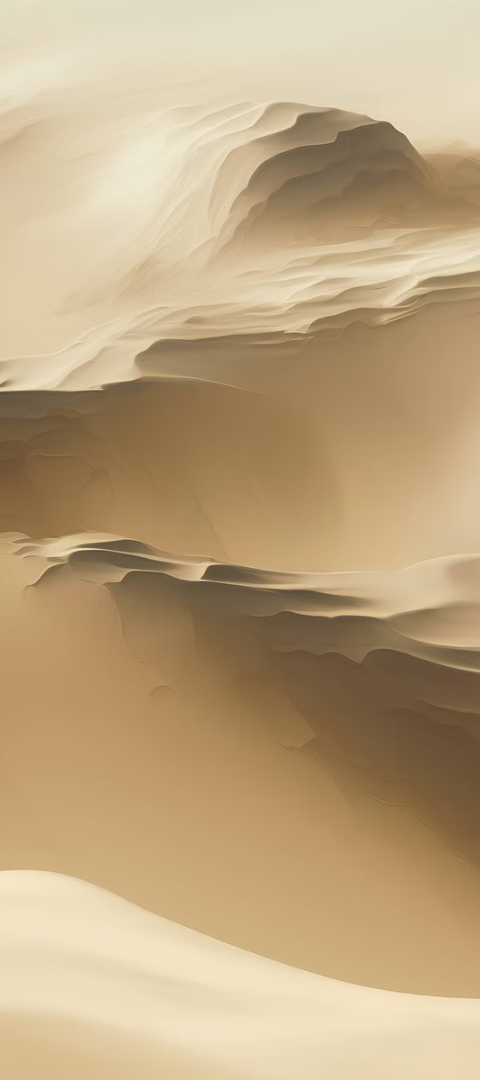 Best Practices for Creating Project Dashboards
Keep it simple
Use KPIs
Focus on key metrics that matter most to your project. Avoid overloading the dashboard with too many visuals.
Incorporate Key Performance Indicators to track whether the project is on target, over budget, or at risk of delays.
Leverage AI insights
Maintain transparency
Use Power BI's AI-powered features like anomaly detection and trend analysis to automatically identify patterns or issues.
Make your dashboard accessible to all relevant stakeholders to foster transparency and alignment.
Customizing for Your Audience
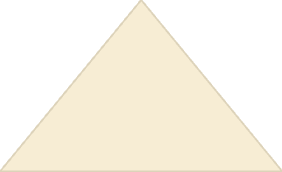 Senior Leadership
1
High-level KPIs and strategic insights
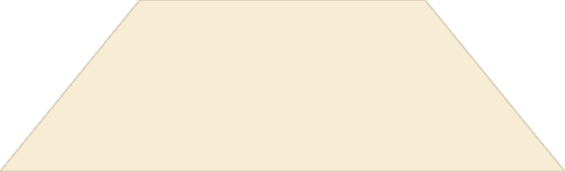 Project Managers
2
Overall project health and resource allocation
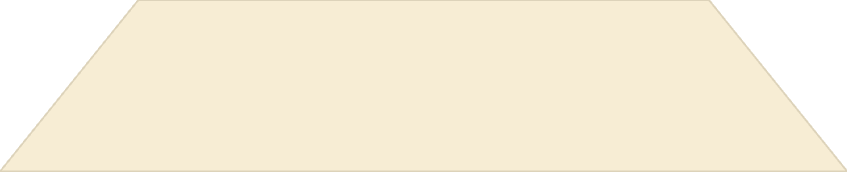 Team Members
3
Task-level details and individual performance
Tailor your visuals based on who will be viewing the dashboard. Different stakeholders require different levels of detail and focus areas.
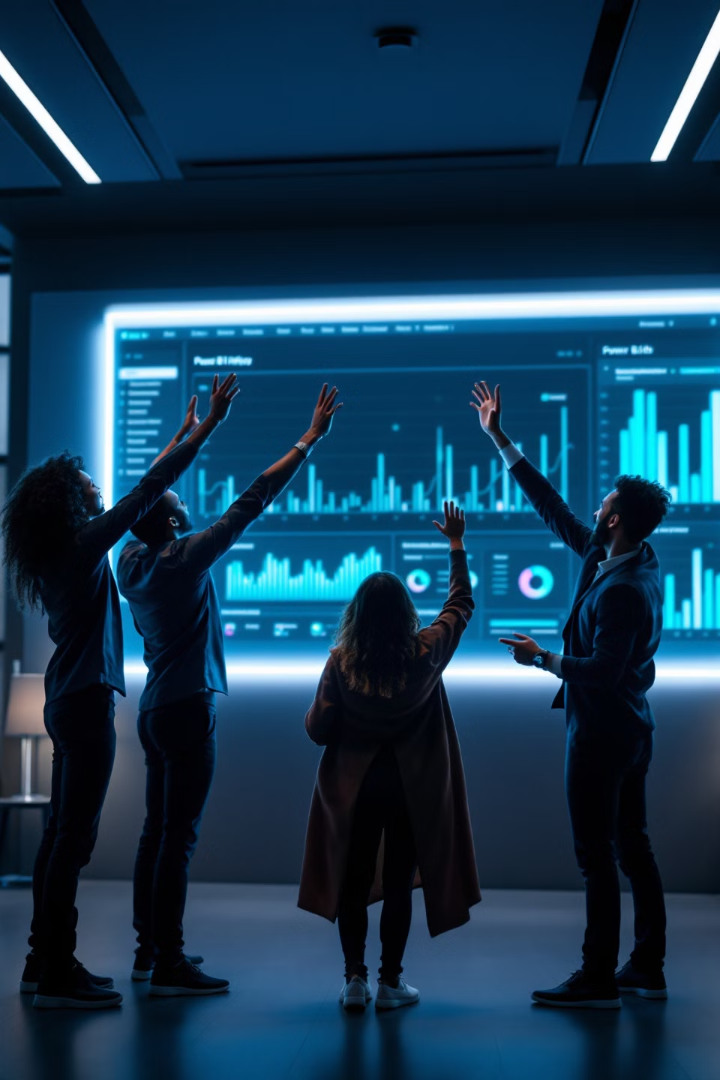 Transform Your Project Management with Power BI
Building a Power BI dashboard for project management is a game-changer. With its powerful data visualization, customizable features, and real-time sharing capabilities, Power BI can help you make smarter, faster decisions that keep your projects on track.
Start building your Power BI dashboard today and watch your project management processes transform!